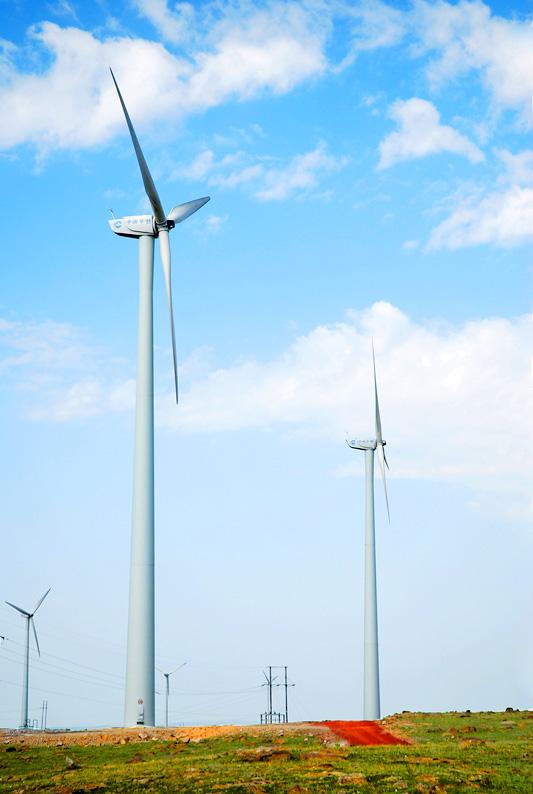 Research the influence of PSS on power system transient stability
Zhipeng Liu,Yanling LV,Mingyu XU,Wanlin GUAN,Huaiyu Guo,Xinghua MU,Bowen GU
(1. State Grid Heilongjiang Electric Power Co. ,Ltd. Electric Power Research Institute. 2.  Harbin University of Science and Technology)
The power system stabilizer(PSS) generates additional excitation signals to suppress the negative damping of the excitation system, and suppress the low-frequency oscillation of the system. The simulation model of power system transient stability is established, and the input and exit of PSS are compared and analyzed. The PSC-9410A digital excitation regulator of a power plant in Heilongjiang Province is analyzed and verified. The simulation results show the PSS can effectively suppress the low-frequency oscillation and maintain the system stability. The research results provide a theoretical and simulation basis for the optimization of PSS control system.
The power system stabilizer(PSS) generates additional excitation signals to suppress the negative damping of the excitation system, and suppress the low-frequency oscillation of the system. The simulation model of power system transient stability is established, and the input and exit of PSS are compared and analyzed. The PSC-9410A digital excitation regulator of a power plant in Heilongjiang Province is analyzed and verified. The simulation results show the PSS can effectively suppress the low-frequency oscillation and maintain the system stability. The research results provide a theoretical and simulation basis for the optimization of PSS control system.
The simulation model uses a single machine and an infinite system to connect to the grid. The synchronous motor capacity is 200 MW and the rated voltage is 13.8 kV. The transformer adopts three-phase two-winding transformer with a capacity of 240 MW and a conversion ratio of 15.7 / 230. The low voltage side winding is cornered and the high voltage side star connected. Three-phase short-circuit fault is set at the transformer outlet, and the simulation results are shown in figure 3.
The transfer function of the speed control system includes speed measurement and power measurement. The deviation between the given value and the actual value is compared and corrected by PID. The electrical angular velocity and synchronous angular velocity, the unit active power and the given value are corrected respectively. The transfer function is shown in figure 1.
Fig.3 The simulation curve of excitation voltage under three phase short circuit
It can be seen from figure 3 that when PSS module exits, the excitation voltage reaches a stable state of 3.5 s, and when PSS module is put into operation, the excitation voltage reaches a stable state of 1.8 s.
     It can be seen from figure 4 that when the PSS module exits, the amplitude of rotor deviation velocity oscillation is large and the attenuation is slow. After 5 s, it reaches a stable state. When the PSS module is put into operation, the amplitude of rotor deviation velocity oscillation is small and reaches a stable state at 1.7 s.
     It can be seen from figure 5 that when the PSS module exits, the oscillation of electric power calms within 4 s, and when the PSS module is put into operation, the oscillation of electric power calms within 1.1 s.
Fig.1 Transfer function block diagram of speed control system
PSS can suppress the low frequency oscillation and improve the stable power limit of the system at 0.1-2.0 Hz. Based on the principle of voltage regulator AVR ( Automation Voltage Regulation ), PSS inputs a signal as an additional control signal. This signal can be one of the signals or a combination of several signals in the frequency, speed, power and other deviations. It generates an additional damping torque coaxial to the speed deviation, which increases the damping of the power system and enhances the stability of the system. PSS in excitation regulation model uses the latest IEEE standard PSS2B model with active power and speed signal input. The active power input uses the second-order isolation link, the speed signal input uses the second-order isolation link, and the phase compensation link uses the third-order advanced lag linear mathematical model. The PSS2B model block diagram is shown in figure 2.
Fig.4 The simulation curve of generator rotor deviation speed under three-phase short circuit
Fig.5 The oscillation curve of electric power under three phase short circuit
Fig.2 Model block diagram of PSS2B